PEMAMFAATAN TEKNOLOGI INFORMASIDalam PEMBELAJARAN
RZ Abd Aziz

KARNAVAL IT IBI HIMA MISI
IBI DARMAJAYA
2012
Latar Belakang
Pendidikan sebagai pondasi pembangunan suatu bangsa memerlukan pembahuruan-pembaharuan sesuai dengan tuntutan zaman.
Keberhasilan dalam pendidikan selalu berhubungan erat dengan kemajuan suatu bangsa
Persaingan dalam dunia kerja, karena hanya 30% lulusan SLTA sederajat yang ke PT.
Pada era teknologi tinggi (high technology) perkembangan dan transformasi ilmu berjalan begitu cepat. 
Integrasi Teknologi dalam pendidikan.
Kelemahan-kelemahan dalam sistem pendidikan di Indonesia.
Latar Belakang (2)
Technology has great potential to enhance education if appropriately applied. Yet debates rage on about whether it holds great promise, drains resources, or even presents dangers to our children (Armstrong & Casement, 2000; Cuban, 1986; Roszak, 1994; Sloan, 1985; Stoll, 1999)
Learning is a complex process. Naturally, there are outside factors such as politics, budgets, bureaucracy, opinions, and personalities that influence all sides of the debate. Perhaps we can make better decisions about learning environments if we understand some of the background and issues at hand. (J. Ana Donaldson, 2001)
Pengertian  Teknologi
Teknologi merupakan alat atau sarana teknis yang digunakan manusia untuk meningkatkan perbaikan/penyempurnaan lingkungannya. Teknologi merupakan suatu pengetahuan tentang cara menggunakan alat dan mesin untuk melaksanakan tugas secara efisien.
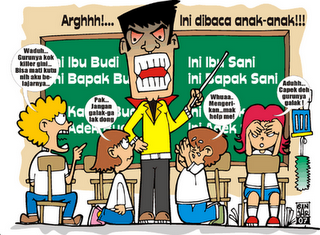 Pengertian  Teknologi Informasi
Teknologi Informasi adalah suatu teknologi yang digunakan untuk mengolah data, termasuk memproses, mendapatkan, menyusun, menyimpan, memanipulasi data dalam berbagai cara untuk menghasilkan informasi yang berkualitas, yaitu informasi yang relevan, akurat dan tepat waktu, yang digunakan untuk keperluan pribadi, bisnis, dan pemerintahan juga merupakan informasi yang strategis untuk pengambilan keputusan (Wijaya Kesumah, 2010)
Pengertian  Teknologi Informasi (2)
TI merupakan teknologi yang dibutuhkan untuk memproses informasi; terutama penggunaan komputer elektronik dan piranti lunak komputer yang ditujukan untuk mengolah, menyimpan, melindungi, mentransmisikan, dan mencari informasi dari mana saja dan kapan saja. 

Teknologi informasi itu tidaklah terbatas hanya sekedar perangkat komputer, tetapi juga mencakup rentangan dari yang paling sederhana (misalnya: telepon, radio, kaset audio/video, OHP sampai dengan yang paling mutakhir (http://www.answers.com/topic/information-technology).
Perjalanan Teknologi Pembelajaran
(Norton et al, 2001)
Perjalanan Teknologi Pembelajaran(2)
Optimalisasi IT untuk Pembelajaran
UNESCO, 2003
Tahapan Komputer untuk Pembelajaran
Bagaimana TI Membantu Proses Belajar (Horton, Wiley, 2000)
Bagaimana TI Membantu Proses Belajar (Horton, Wiley, 2000)
Level Aplikasi Komputer Dalam Pendidikan(Agus Suroso, 2008)
Contoh Aplikasi Dalam Pembelajaran
05/19/08
14
Potensi IT dalam Pembelajaran
(SUDIRMAN SIAHAAN, 2009)
Potensi IT dalam Pembelajaran
(SUDIRMAN SIAHAAN, 2009)
Potensi TIK dalam Pembelajaran
(SUDIRMAN SIAHAAN, 2009)
Ade Kusnandar, 2008
Fungsi TIK dalam Pembelajaran
(SUDIRMAN SIAHAAN, 2009)
Sebagai gudang ilmu pengetahuan, dapat berupa referensi berbagai ilmu pengetahuan yang tersedia dan dapat diakses melalui fasilitas TIK, pengelolaan pengetahuan, jaringan pakar, jaringan antara institusi pendidikan, dll.
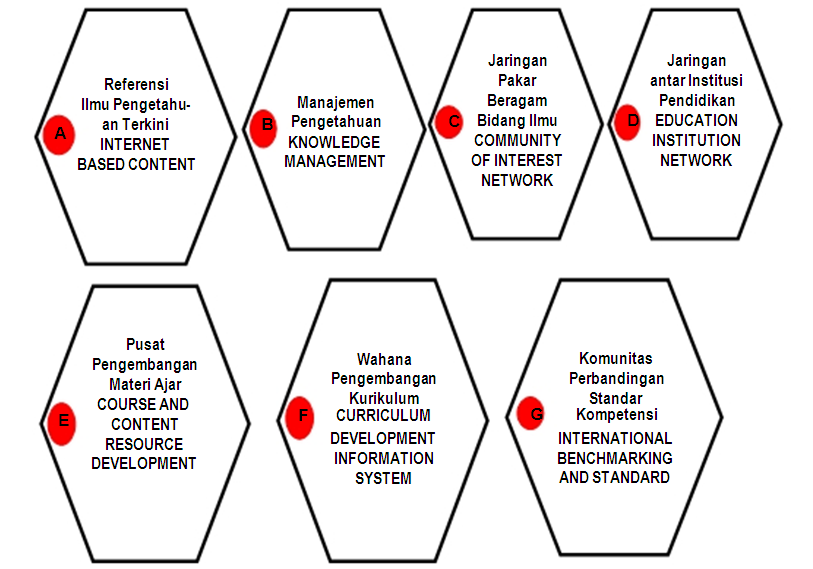 Fungsi TIK dalam Pembelajaran
(SUDIRMAN SIAHAAN, 2009)
Sebagai alat bantu pembelajaran dapat berupa alat bantu mengajar bagi guru, alat bantu belajar bagi siswa, serta alat bantu interaksi antara guru dengan siswa.
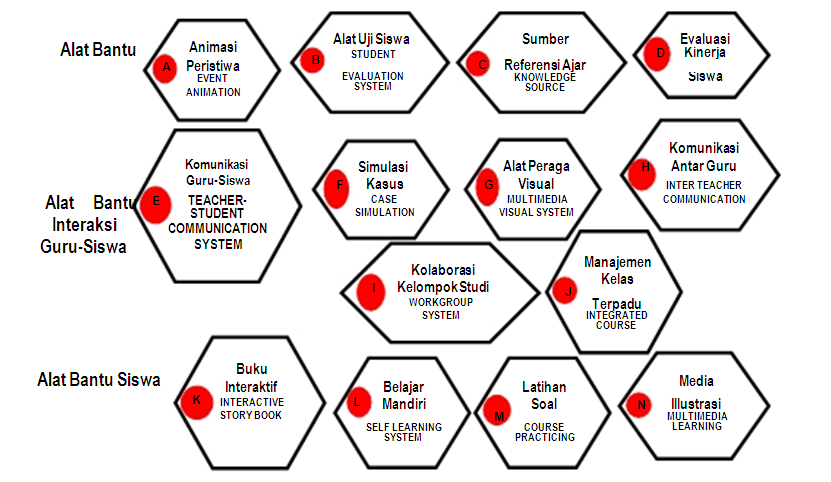 Fungsi TIK dalam Pembelajaran
(SUDIRMAN SIAHAAN, 2009)
Sebagai fasilitas pendidikan di sekolah dapat berupa pojok internet, perpustakaan digital, kelas virtual, lab multimedia, papan elektronik, dll.
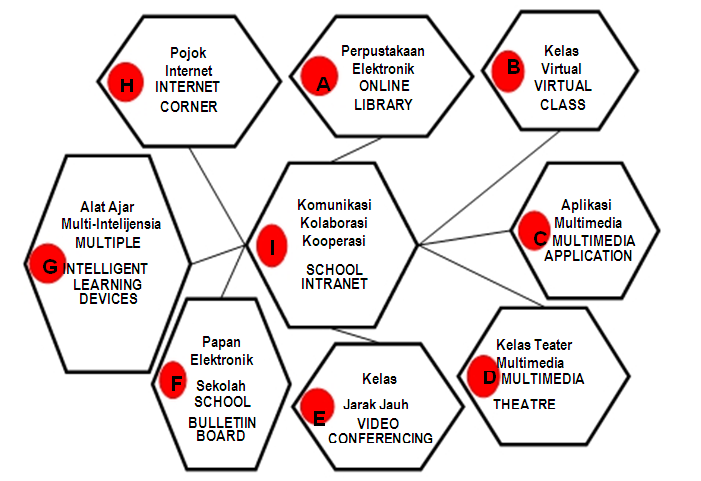 Belajar pada Era Informasi
Sumber-sumber pembelajaran
Dosen /Guru
Sesama mahasiswa /siswa
Narasumber lain
Koleksi perpustakaan
Artikel di web
Wiki dan situs-situs komunitas
Informasi dari mailing list, forum, dsb
Belajar zaman sekarang
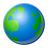 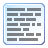 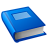 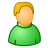 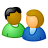 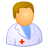 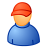 tidak ada sumber belajar default
Perubahan Paradigma dalam Pembelajaran
Perubahan Paradigma pada Guru 
Terjadi pergeseran paradigma mengenai guru, yaitu yang semula merupakan satu-satunya sumber belajar bagi siswanya, menjadi salah satu sumber belajar bagi para siswanya 
Perubahan Paradigma pada Kurikulum
	Kurikulum pada masa  lalu  sepenuhnya  ditentukan  oleh  pemerintah  dan  guru  hanya  tinggal mengimplementasikannya.  Perubahan  yang  terjadi  dewasa  ini  adalah  bahwa penentuan kurikulum telah bergeser, tidak lagi sepenuhnya di tangan pemerintah
Perubahan Paradigma pada Proses Pembelajaran 
	Proses pembelajaran yang sebelumnya adalah didominasi oleh aktivitas guru dan  siswa  cenderung  pasif  telah  bergeser  menjadi  proses  pembelajaran  yang mendorong siswa aktif belajar”
BEBERAPA SITUS DALAM DUNIA PENDIDIKAN
http://SLTA.Net (Sekolah Menengah)
http://SLTP.Net  Sekolah Lanjutan Tingkat Pertama), 
http://PTHP.Net  (Perguruan Tinggi Home Page), 
http://SchoolDevelopment.Net (Perkembangan Sekolah), 
http://Indo-Jobs.Com (Lowongan & Tenaga Kerja).
http://E-Pendidikan.Com (Teknologi Pendidikan) 
http://TeknologiPendidikan.Com (Ilmu Teknologi Pendidikan) 
http://www.britishcouncil.org/montageworl (Situs untuk Guru)
http:// www.aclenglish.com (Pembelajaran B Inggris)
http:// www.amazingedu.com (Situs Bahan Ajar)
http:// www.yahoo.com dan www.google.com
http:// www.iearn.org (Situs untuk Guru)
http:// www.blogger.com (untuk Blog)
http:// www.etprofessional.com (bulletin pelajaran B Inggris)
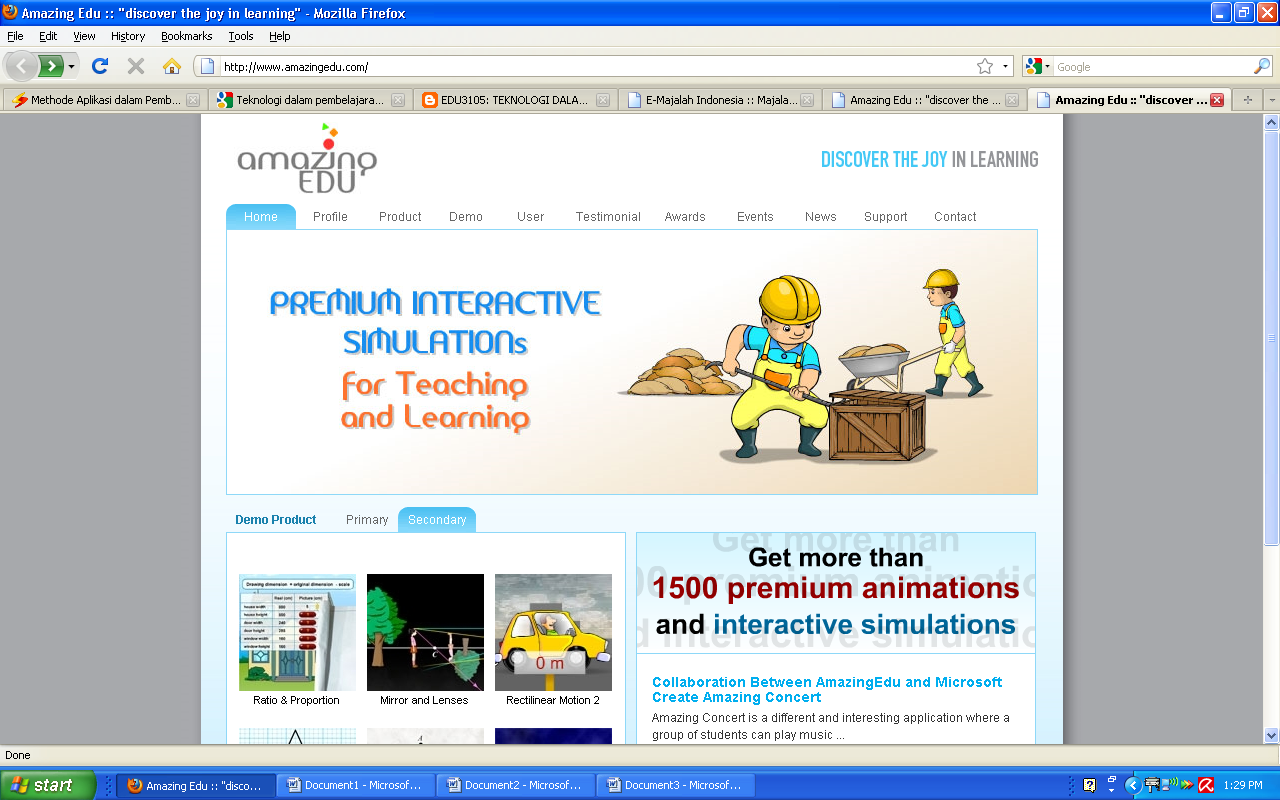 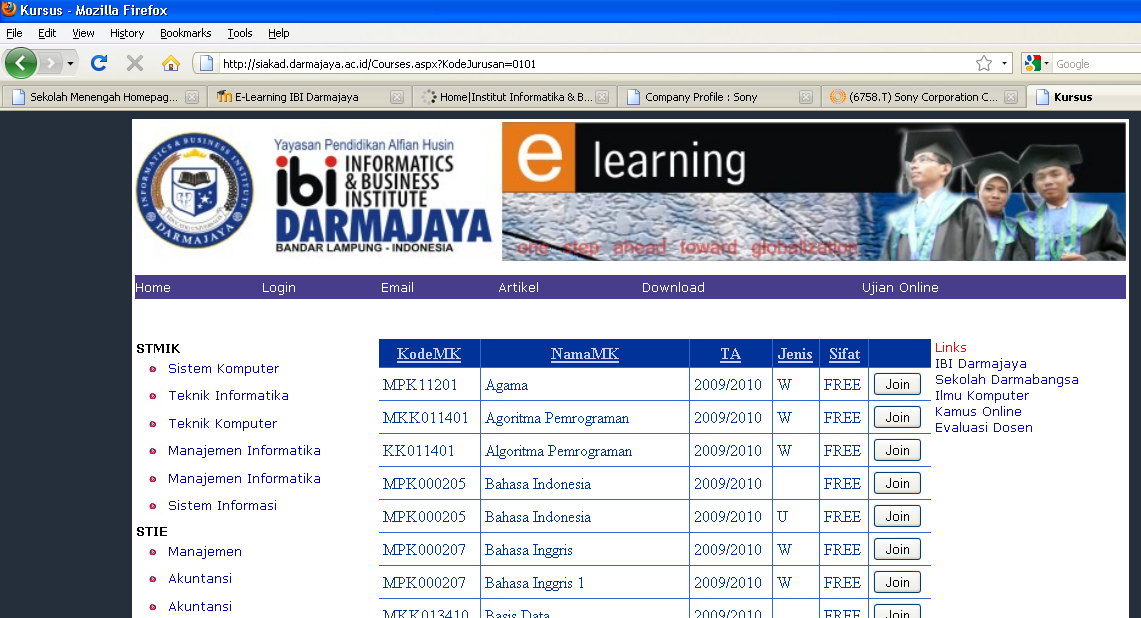 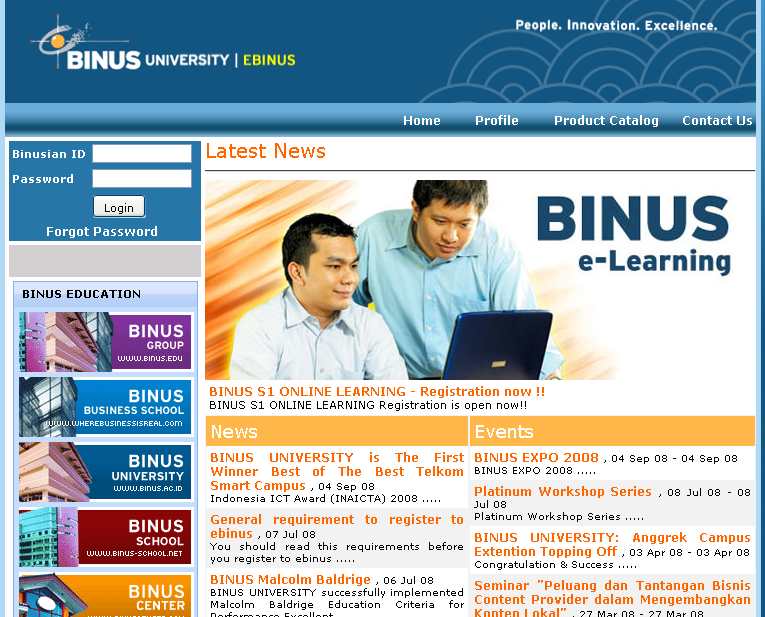 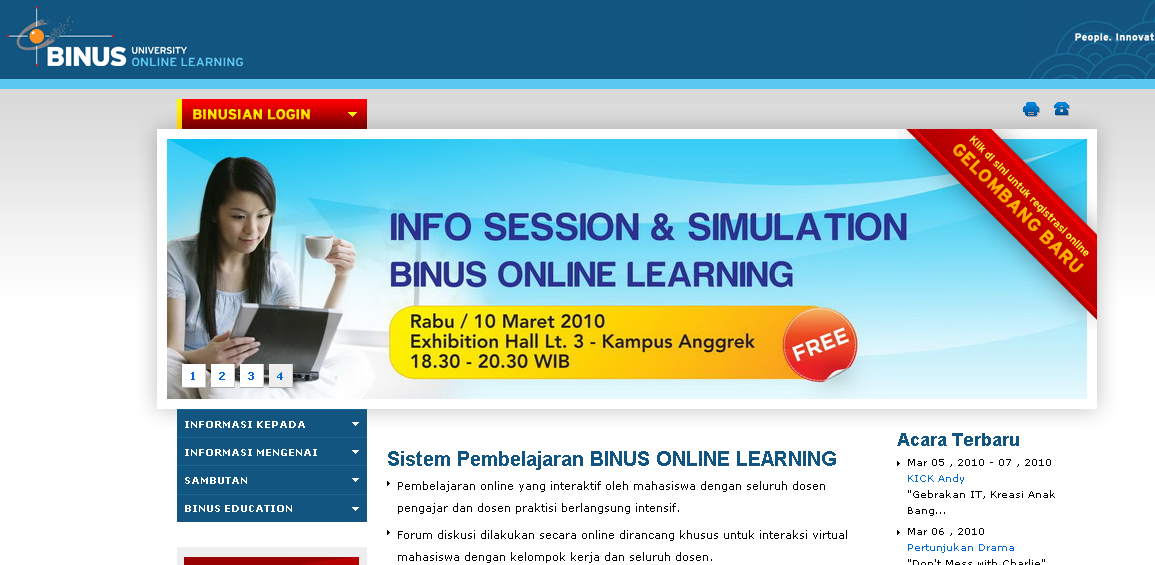 KESIMPULAN
Pemamfaatan IT harus mulai dilakukan dalam meningkatkan mutu pembelajaran yang akan bermuaran dengan meningkatnya kompetensi lulusan.
Optimalisasi Pemanfaatan IT dalam memperbaiki mutu pembelajaran dapat dilakukan dengan:
Siswa dan guru harus memiliki akses kepada teknologi digital dan internet dalam kelas, sekolah, dan lembaga pendidikan guru, 
Harus tersedia materi yang berkualitas, bermakna, dan dukungan kultural bagi siswa dan guru, 
Guru harus memiliki pengetahuan dan ketrampilan dalam menggunakan alat-alat dan sumber-sumber digital untuk membantu siswa agar mencapai standar akademik
terima kasih
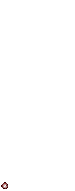 terima kasih
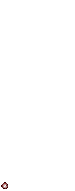 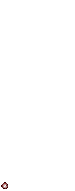 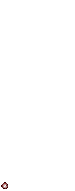 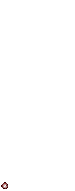 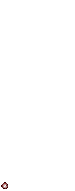 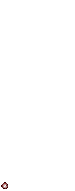 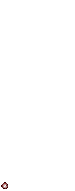 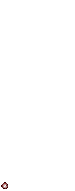 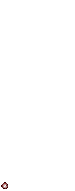 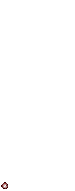 terima kasih